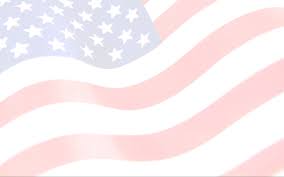 Memorial Wreath Laying
In Remembrance of the
2nd Anniversary of the LODD of

FF Bryan “Hammy” Hamilton
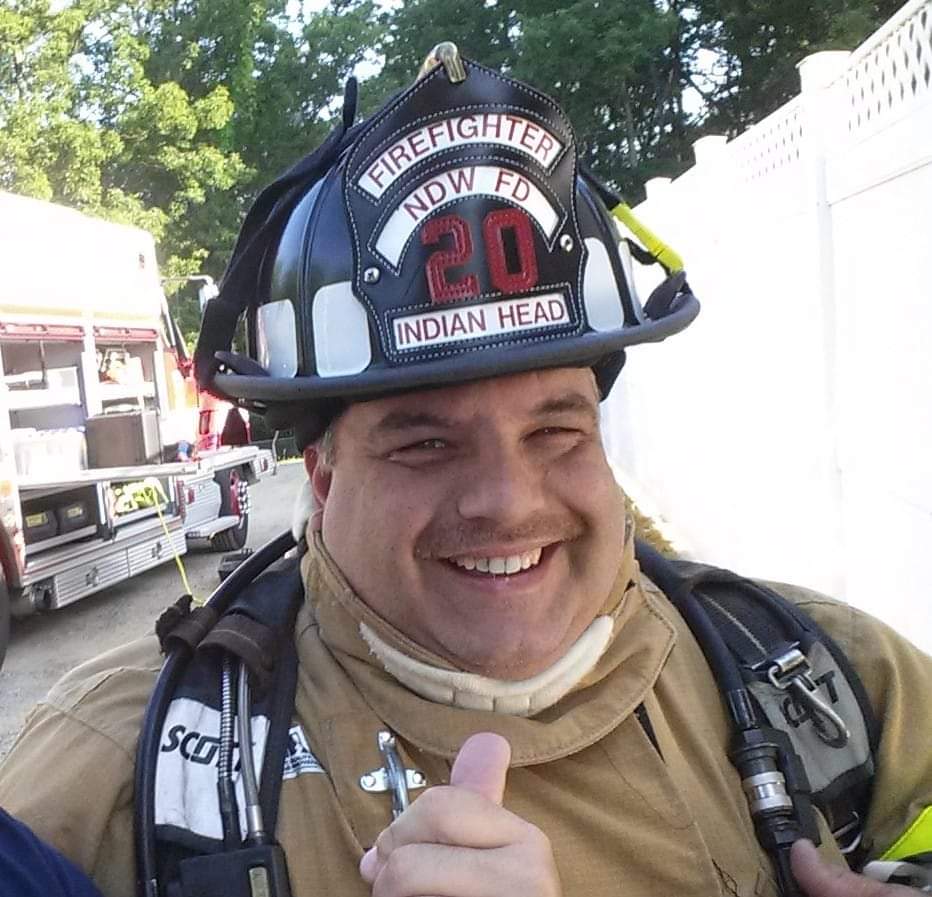 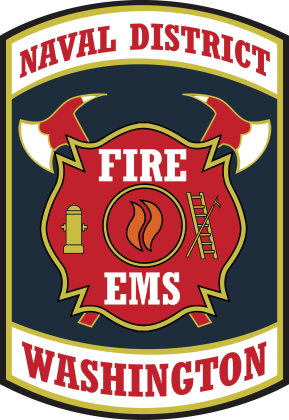 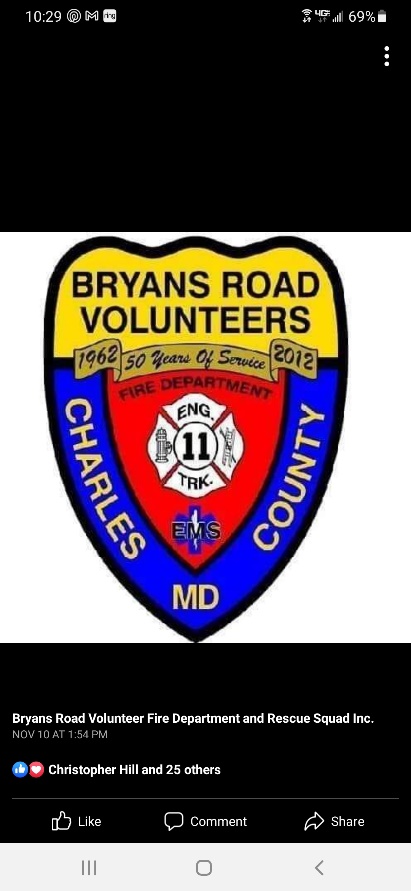 Sunday January 1, 2023
1000hrs
Trinity Memorial Gardens
Waldorf, MD